DESCRIBING SPECIAL PLACES OF ANDALUSIA
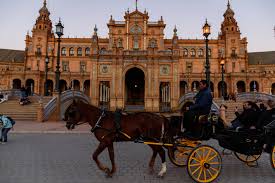 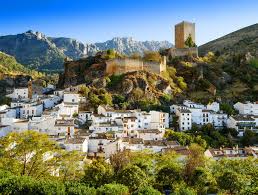 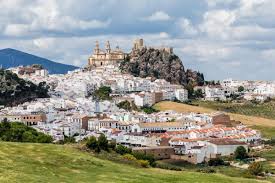 SEARCH INFORMATION AND WRITE ABOUT:
What is it?
Where is it?
How is it?
Why do you like it?
Points of interest and history
Your experiences and feelings.
Important aspects.
“PLAYA DE LOS GENOVESES!”(Example)
My favourite place of Andalusia is “Playa de los Genoveses”.
It´s located in Níjar, Almería, and it´s the most beautiful place I´ve ever seen. It´s located on the eastern coast of Cabo de Gata Natural Park. There´s no bars, no shops, no boat rental companies, no toilets…Just 1200 metres of white sand, dunes, cacti, eucalyptus trees and blue sea.The water is transparent and you can sea a lot of fish swimming. The water is not too warn and there aren´t high waves. It´s like being in a natural pool in a wild environment.
I used to go with my family and friends and I´ve got very good memories of this place.
Include a photo or drawing.
You can use a graphic organizer
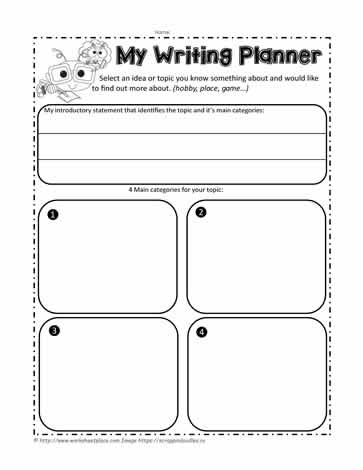 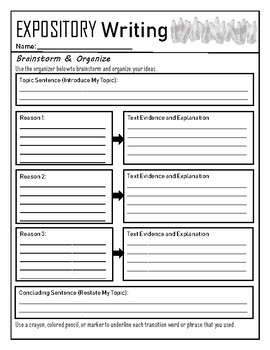 WORD BANK
• Linkers and connectors: first of all, to begin with, on the one hand, on the other hand, whereas, because, because of, in order to, besides, for this reason, finally, in conclusion, and, also.

• Adjectives: attractive, beautiful, calm, fascinating, picturesque, vibrant, ancient, majestic, contemporary, quiet, noisy, traditional, modern, exceptional, historic, natural, peacefull, relaxing, urban, wild.